Урок математики 6 класс.Тема урока: решение примеров на порядок действий.
Учитель
математики
Земцова В.Я.
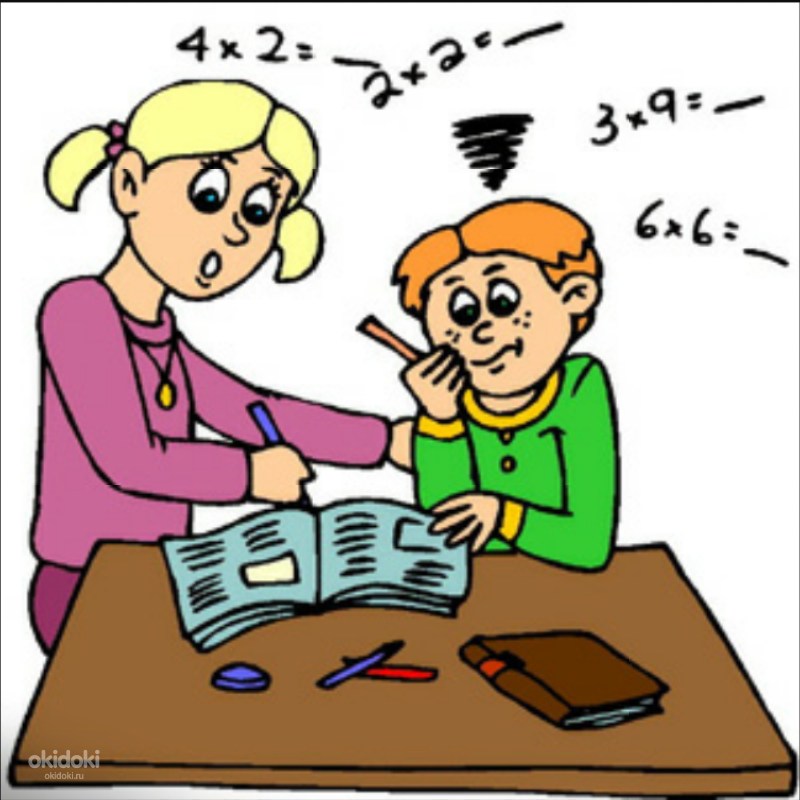 Коррекционные упражнения.
Какие предметы спрятаны?
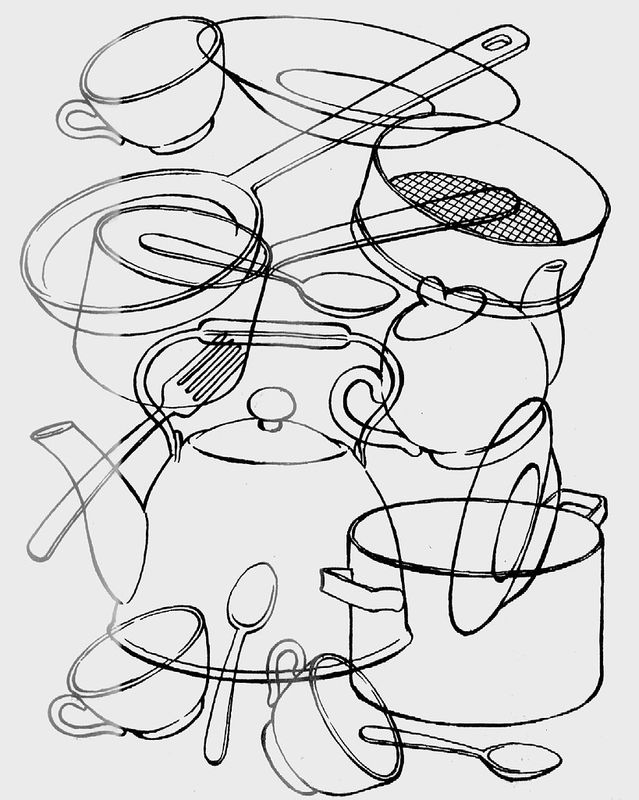 Установи закономерность и продолжи ряд
1) 65, 75, 85, …,…,…,… .
2) 11, 22, 33, …,…,…,…,… .
3) 420,430,440, …,…,…,…,… .
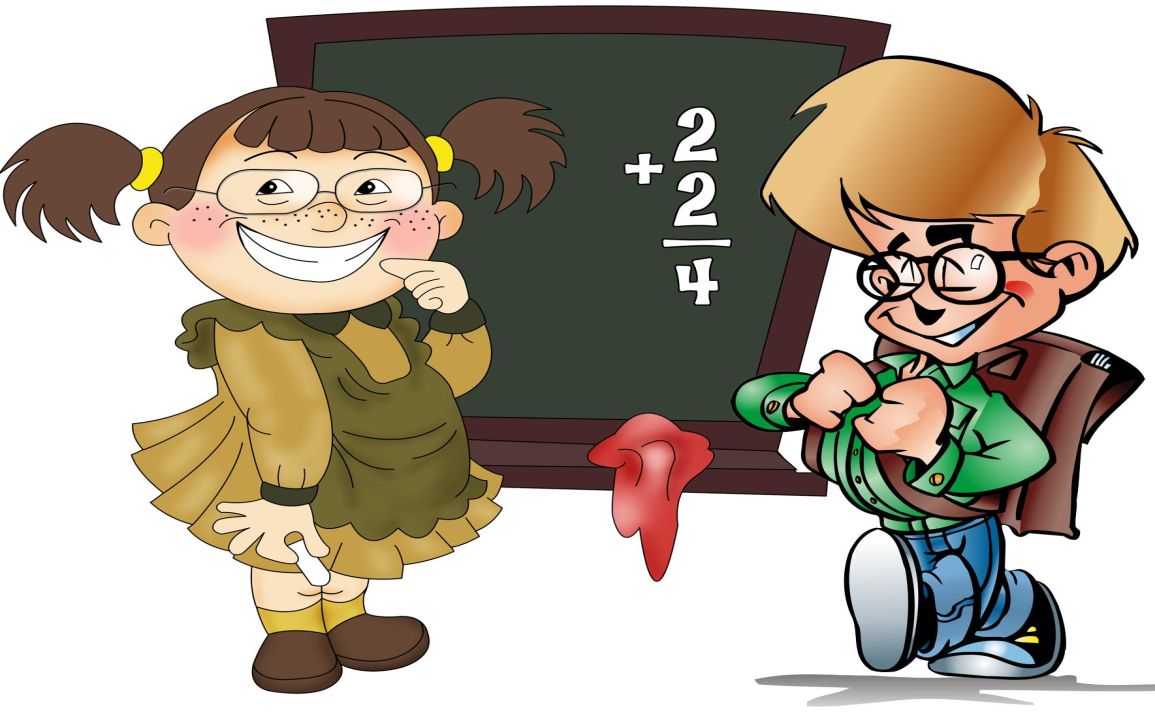 Реши примеры на порядок действий.
Определи порядок действий и реши пример по действиям, записывая в столбик.
4972:4*3
1754*3:2
1430:5*8
2310*4:5
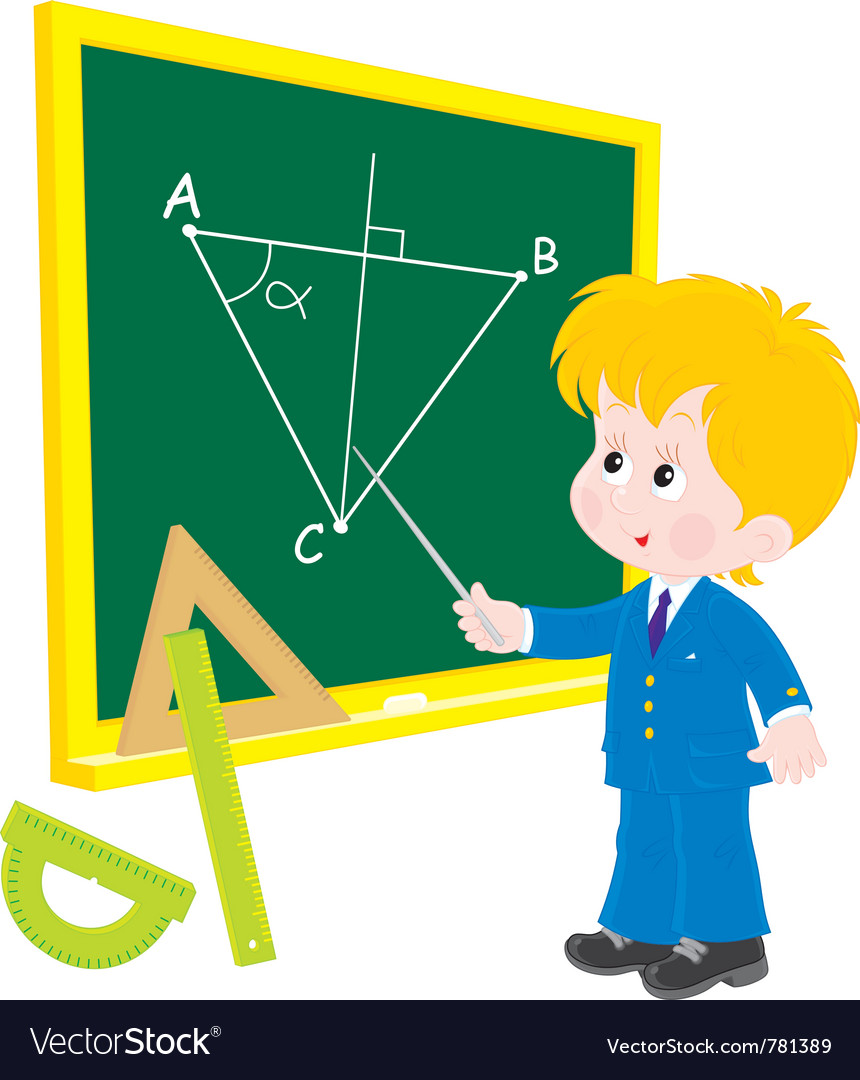 Двигайся, отдыхай и будь здоров!
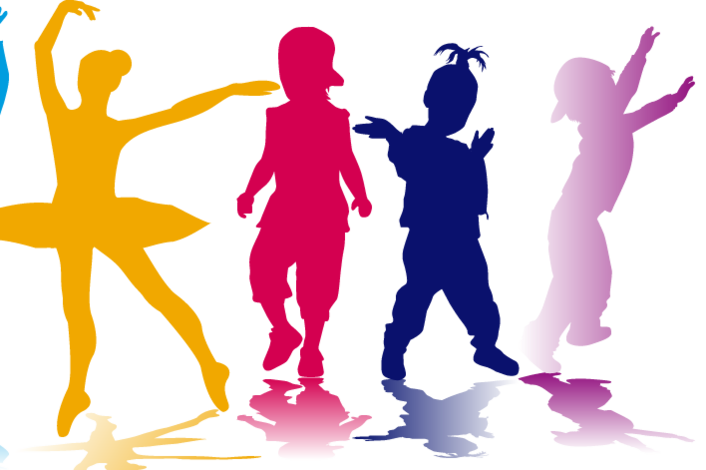